Sesión Controversias en EPD: Tratamiento específico para HAP asociada a EPD.
EN CONTRA
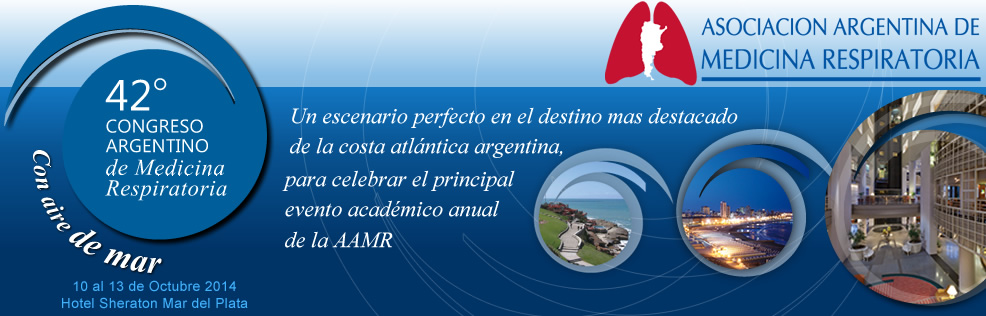 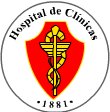 Juan Ignacio Enghelmayer
Sección Patología Difusa Intersticial AAMR
12 de octubre de 2014
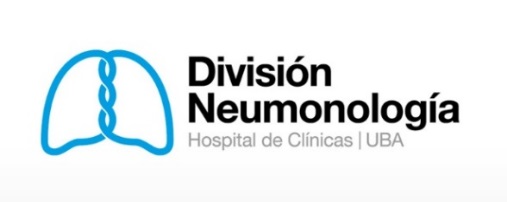 Conflictos de Interés
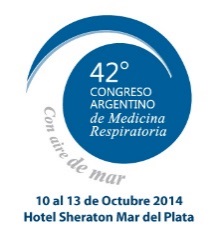 Sin conflictos de interés
Objetivos de la charla
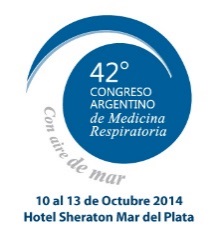 Que ustedes salgan de acá con el concepto  que los pacientes con FPI y HTP NO deben ser tratados con drogas específicas
Debo asumir…
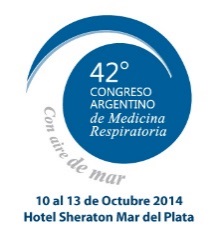 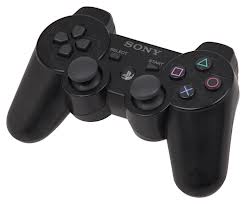 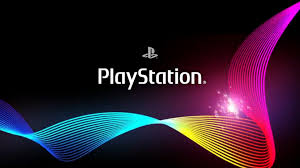 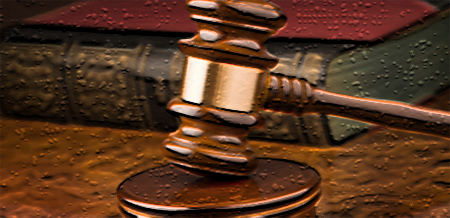 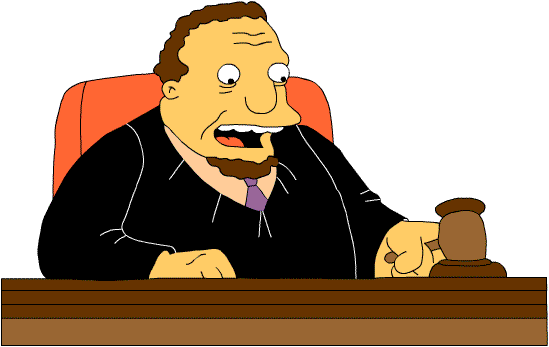 Pero que nos dicen las guías??
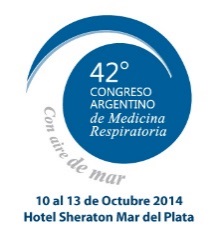 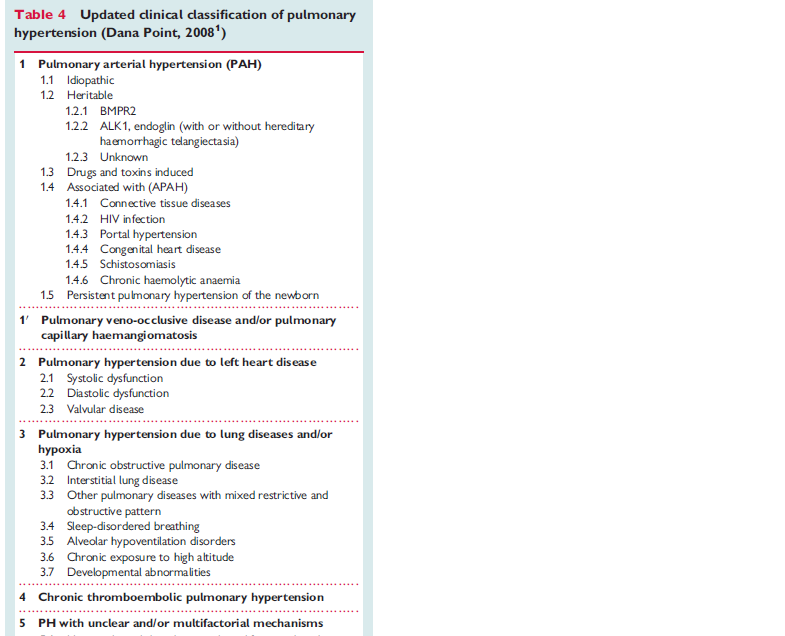 Guidelines for the diagnosis and treatment of pulmonary hypertension. European Heart Journal (2009) 30, 2493–2537
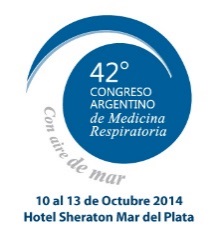 Que nos dicen las Guías ????
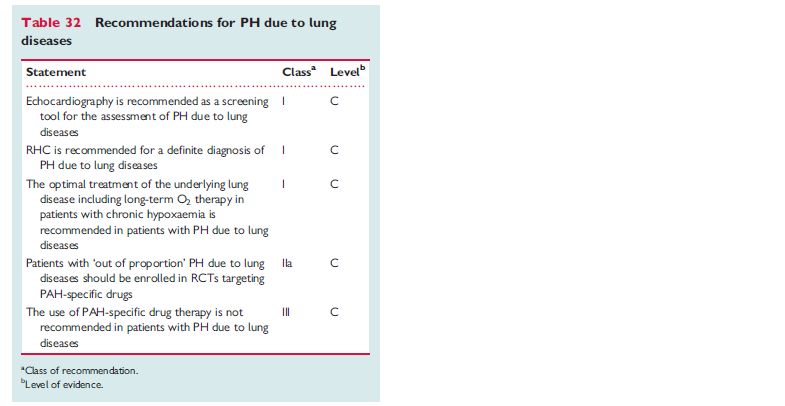 Guidelines for the diagnosis and treatment of pulmonary hypertension. European Heart Journal (2009) 30, 2493–2537
Ahora bien que sabemos sobre la prevalencia de HTP en contexto de FPI???
La HTP aparece en el contexto de la FPI avanzada…..
No pongamos el carro delante del caballo………………
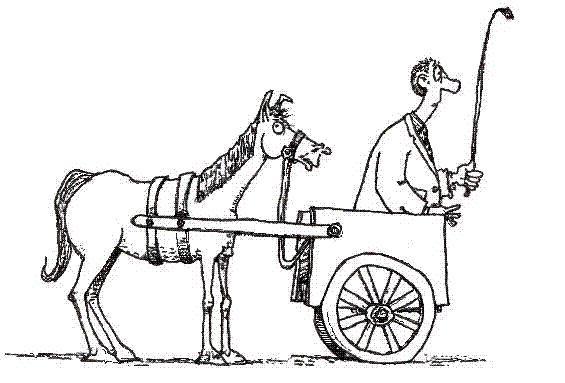 FPI Avanzada
Impacto en la mortalidad??
Marcador pronóstico?
HTP podría ser un epifenómeno?
FPI con HTP
Este concepto aplica a HTP/FPI?
Epifenómeno.
Fenómeno accesorio que acompaña al fenómeno principal y que no tiene influencia sobre él.
Real Academia Española © Todos los derechos reservados
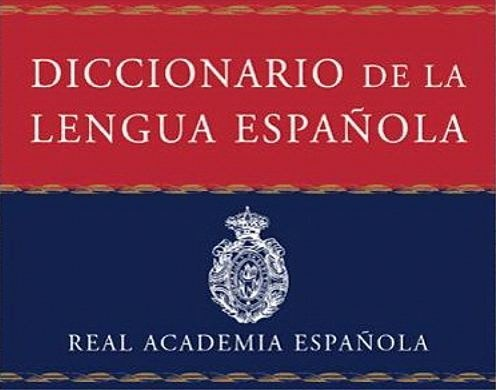 Predictor Mortalidad?
Estudio retrospectivo, Mortalidad de 60.0% vs 29.9; OR 2.6; 95% CI 2.3 to 3.1; p  0.001).
La mortalidad al año fue mayor en los pacientes con HTP (28.0% vs 5.5% (p  0.002)
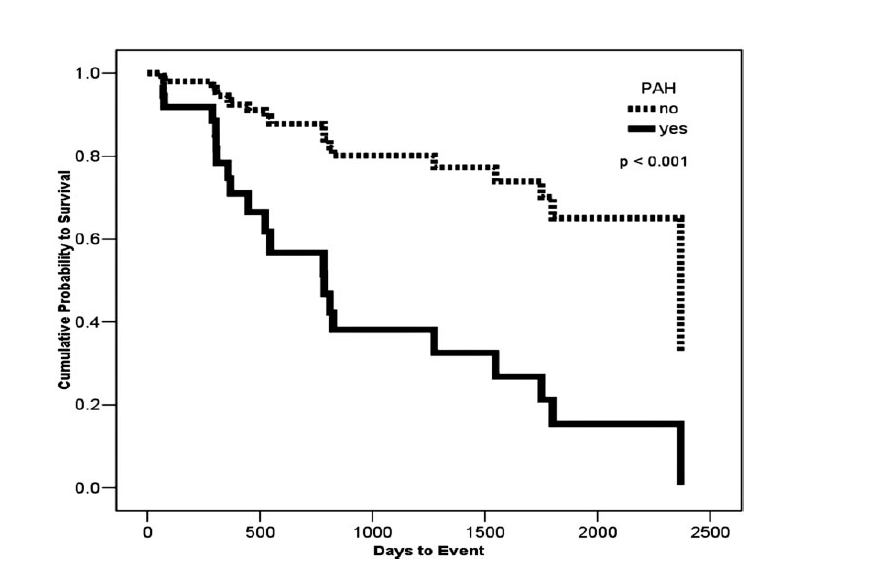 Lettieri CJ, et al. Prevalence and outcomes of pulmonary arterial hypertension in advanced idiopathic pulmonary fibrosis. Chest 2006;129:746–752.
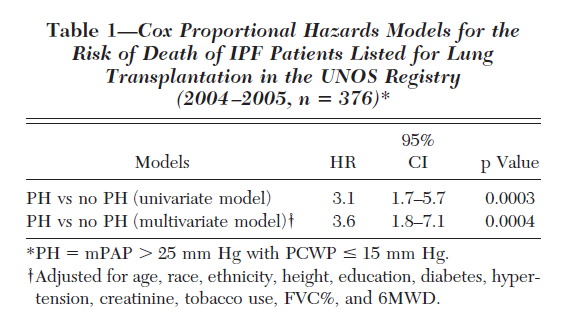 Patel, N et al. Pulmonary Hypertension in Idiopathic Pulmonary Fibrosis. CHEST 2007; 132:998–1006
Entonces….
Los ptes con FPI que a demás tienen HTP se mueren mas..
Y este indicador seria un predictor independiente de mortalidad (falta de validación en grandes cohortes prospectivas)
Patogénesis de la HTP en FPI (Modelo teórico)
Farkas, AJRCMB 2011
Pero , Cual es la verdadera fisiopatología de la HTP en la FPI???

                     Causas
Hipoxemia crónica
Destrucción lecho vascular
Y esto es lo único que sabemos a ciencia cierta !!!
Que cambió en los últimos 5 años?
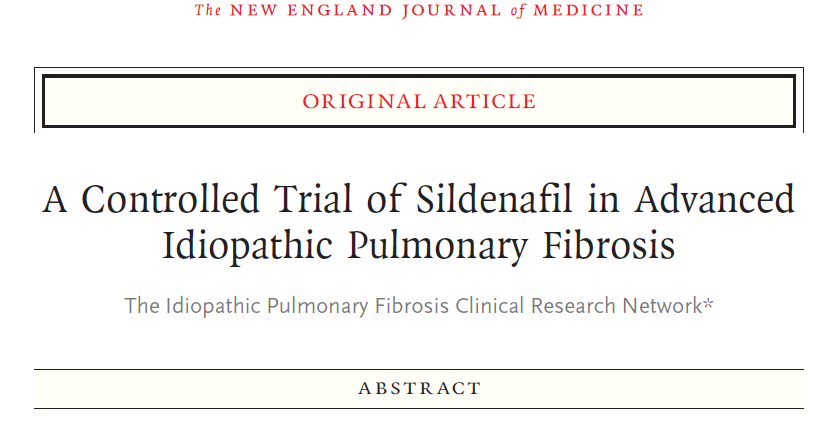 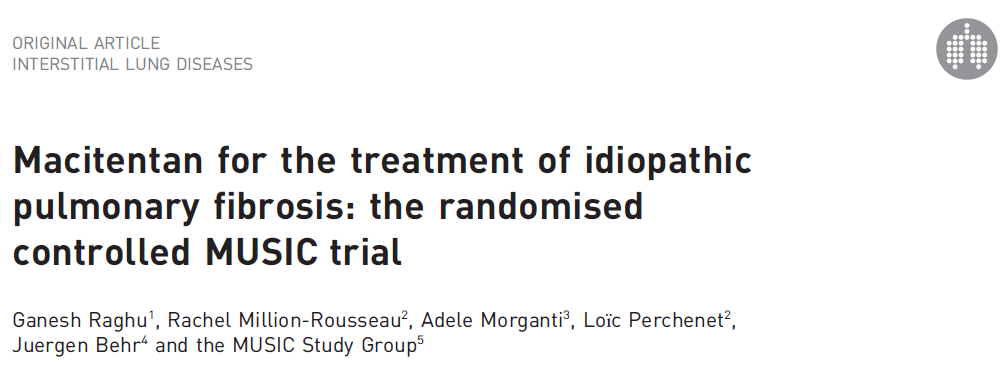 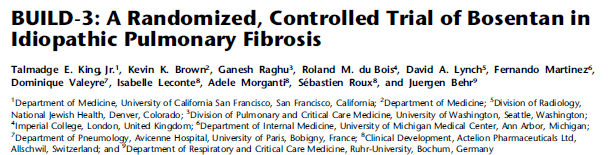 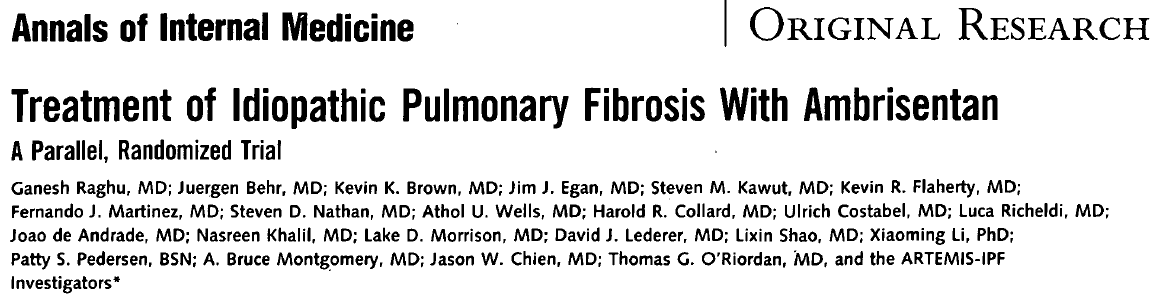 BUILD-3
TRC, con Bosentan 125 mgs/dia, en FPI leve a moderada.  
616 pacientes randomizados (2:1) a bosentan (n=407) o placebo (n=209) 
Seguimiento 20 meses
Endpoint primario  : Progresión de la enfermdad y muerte
King T. et al Am J Respir Crit Care Med Vol 184. pp 92–99, 2011
FPI LEVE A MODERADA….
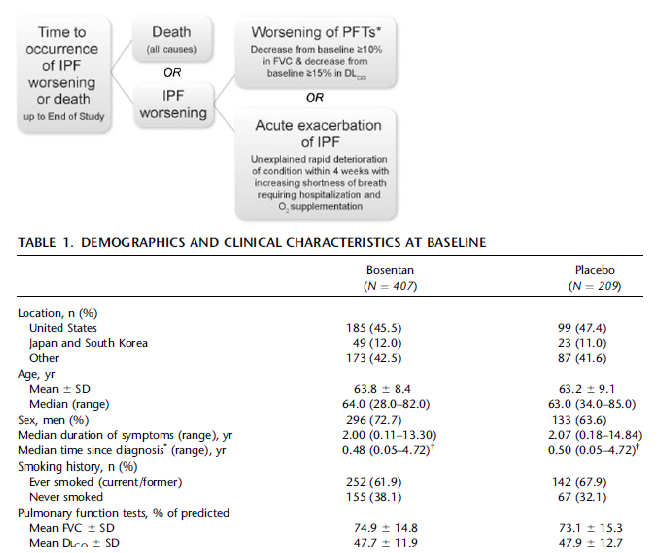 King T. et al Am J Respir Crit Care Med Vol 184. pp 92–99, 2011
Sin diferencias entre Bosentan y placebo
King T. et al Am J Respir Crit Care Med Vol 184. pp 92–99, 2011
Music Trial
TRC, con Macitentan 10 mgs/día (otro ERA), en FPI leve a moderada, con biopsia de UIP
178 pacientes randomizados (2:1) a macitentan (n= 119) o placebo (n= 59).
15 meses de seguimiento
End point primario : caída FVC
End points secundarios: empeoramiento FPI y muerte
Raghu G. et al. Eur Respir J 2013; 42: 1622–1632
FPI LEVE A MODERADA….
Raghu G. et al. Eur Respir J 2013; 42: 1622–1632
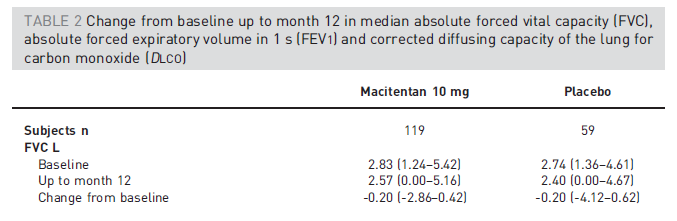 Sin diferencias entre Macitentan y placebo
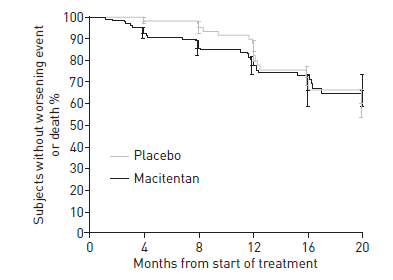 Raghu G. et al. Eur Respir J 2013; 42: 1622–1632
STEP
TRC con Sildenafil 60 mgs/d, en pacientes con FPI avanzada a cargo del IPFnet
180 pacientes, randomizados a sildenafil (n=89) o placebo (n=91) y seguidos durante 12 semanas. 
 
End point primario : Distancia TM6M, 
End points secundarios: Disnea, calidad de vida y parametros de intercambio gaseoso.
Sin cateterismo derecho
The IPF Clinical Research Netwo. N Engl J Med 2010;363:620-8
Resultados: ENDPOINT 1°
La TM6MD mejoró en solo 9 de 89 pacientes (10%) en el grupo de Sildenafil, y en solo 6 de 91 (7%) en el grupo placebo (P = 0.39)
Aunque la distancia recorrida media empeoró en ambos grupos (28 metros en el grupo Sildenafil y 45 metros en el grupo placebo (P= 0.11)
The IPF Clinical Research Netwo. N Engl J Med 2010;363:620-8
Endpoints 2°: diferencias pequeñas pero estadísticamente significativas….
Mejoría en:

-la DLCO % ( +1.55%; P = 0.04), 
-PaO2 (+3.02 mm Hg; P = 0.02),
-SatO2 (+1.21%; P = 0.05).
-Cuestionarios de St George y de disnea
The IPF Clinical Research Netwo. N Engl J Med 2010;363:620-8
La ausencia de cateterismo derecho impide conocer si el grupo que mejoró estos parámetros tenía HTP
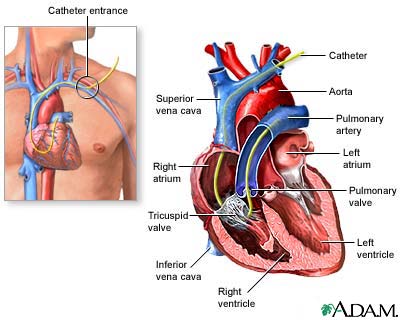 The IPF Clinical Research Netwo. N Engl J Med 2010;363:620-8
Por lo tanto………………
Sin diferencias entre Sildenafil y placebo
STEP
The IPF Clinical Research Netwo. N Engl J Med 2010;363:620-8
Muchos de uds se estarán preguntando…
Estos estudios fueron diseñados para evaluar impacto sobre FPI ( no sobre la HTP)



Estratificación de los pacientes en base a presencia o ausencia de HTP??
Bueno ahora viene lo concluyente…
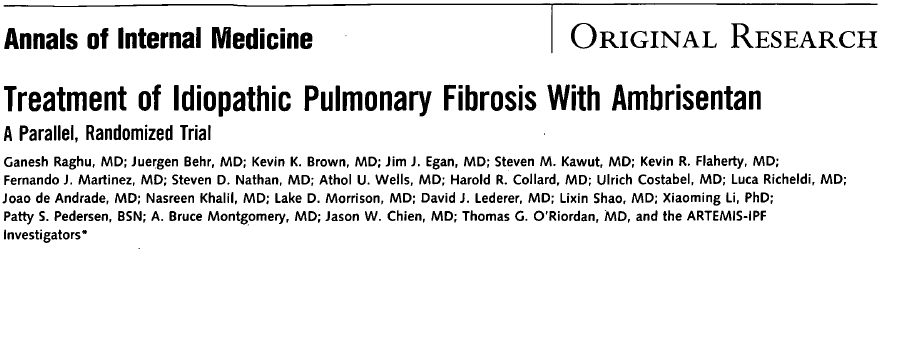 Raghu G. et al. Ann Intern Med. 2013;158:641 -649.
ARTEMIS
TRC FPI entre 40 y 80 años , con ausencia o minimo panal, randomizados a Ambrisentan 10 mg/dia, o placebo.
 Cateterismo: Asignación aleatoria estratificada de a cuerdo a presencia de HTP para obtener grupos bien equilibrados ( 10% en cada grupo)
Enpoint primario: Tiempo hasta la progresión : Muerte, hospitalizacion de causa respiratoria, o descenso > 10% FVC
Raghu G. et al. Ann Intern Med. 2013;158:641 -649.
Tras enrolar 492 pacientes (75% de lo planeado) y con una exposición a la droga promedio de 34.7 semanas..
Terminación prematura tras analisis interino que mostro baja probabilidad de eficacia!
Raghu G. et al. Ann Intern Med. 2013;158:641 -649.
A demás……..
El grupo Ambrisentan tuvo mayor riesgo de progresion de la enfermedad vs placebo (90 [27.4%] vs 28 [17.2%] patients; P = 0.01. 
Asimismo tuvieron mayor riesgo de hospitalizaciones de causa respiratoria (44 [13.4%] vs 9 [5.5%]; P = 0.007),
Raghu G. et al. Ann Intern Med. 2013;158:641 -649.
P= 0.10
P= 0.01
P= 0.007
P= 0.10
Raghu G. et al. Ann Intern Med. 2013;158:641 -649.
Pero saben que es lo peor ??
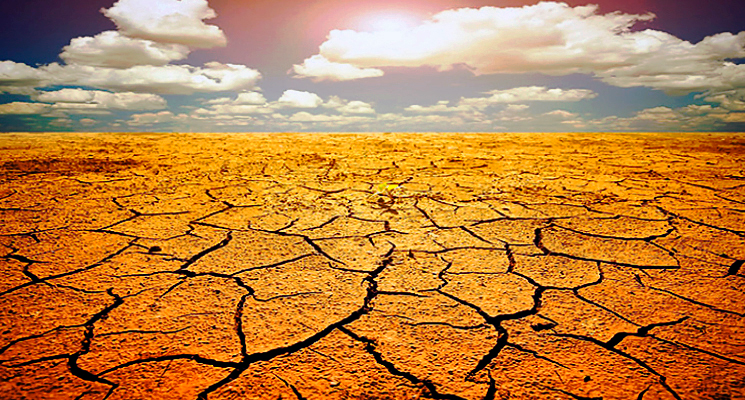 Análisis estratificado:  mostró que      FPI/HTP podían estar asociados a un riesgo similar ( o aun mayor) de progresión o muerte que los pacientes sin HTP
Raghu G. et al. Ann Intern Med. 2013;158:641 -649.
Ambrisentan peor que placebo !!!
Después del ARTEMIS difícilmente se puedan utilizar antagonistas de las endotelinas en FPI (con o sin HTP !!!)
En resumen…….
Raghu G. et al. Eur Respir J 2013; 42: 1622–1632
King T. et al Am J Respir Crit Care Med Vol 184. pp 92–99, 2011
The IPF Clinical Research Netwo. N Engl J Med 2010;363:620-8
Raghu G. et al. Ann Intern Med. 2013;158:641 -649.
Por lo tanto….
No se recomienda la realización de cateterismo derecho de manera rutinaria, con fines de evaluación pronóstica, dada la falta de terapia especifica
Excepciones: 
Evaluación para transplante
Disnea, o Insuficiencia respiratoria y descenso DLCO no “explicable o atribuible” a las anormalidades pulmonares
Como se debe tratar la HTP en FPI ???
Medidas terapéuticas disponibles
Oxigenoterapia ( pacientes hipoxémicos) 
Diuréticos (si hay fallo derecho) y 
Eventualmente anticoagulación.
Conclusión
Sabemos que los pacientes con FPI y HTP tienen mayor mortalidad
Esto quizás se deba en parte a enfermedad mas avanzada y al desarrollo del Cor Pulmonale
El tratamiento de la HTP con drogas específicas no tiene impacto en la mortalidad, e inclusive puede acelerar la progresión de la enfermedad ( ARTEMIS) 
Pacientes con HTP “ fuera de proporción” (Disnea insuficientemente explicada por la fibrosis, con PAPm 40–45 mmHg en reposo, deben ser derivados a centros de referencia  para inclusión en ensayos clínicos
Mi veredicto??
Conclusión Final
Los pacientes con Hipertensión pulmonar en contexto de FPI NO BEBEN SER TRATADOS CON DROGAS VASODILATADORAS!!!!
LOS PACIENTES CON HTP ASOCIADA A FPI NO BEBEN SER TRATADOSCON DROGAS VASODILATADORAS!!!!
FIN
“El mejor médico es el que conoce la inutilidad de ciertas medicinas”
Benjamin Franklin
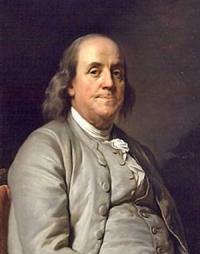 Muchas Gracias !!!